Samuel Tešedík
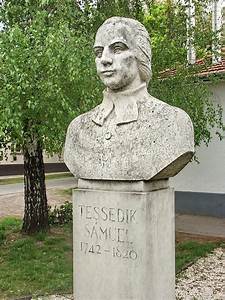 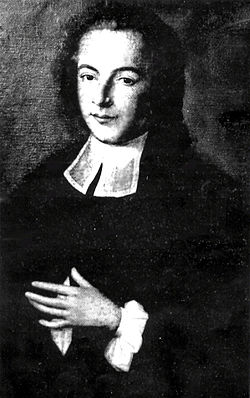 Samuel Tešedík
*20.apríl.1742, Alberti, Maďarsko
 †27.december.1820, Sarvaš
Po smrti otca sa vrátil do matkinho rodného mesta do Bratislavy
Bol slovenský evanjelický kňaz a kazateľ, zakladateľ odborného školstva
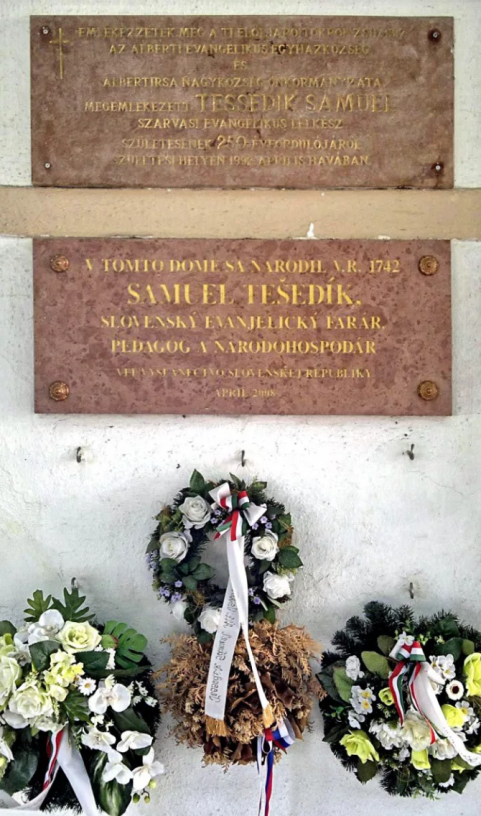 Študoval na kalvínskom kolégiu v meste Debrecín 
Teológiu, prírodné vedy, medicínu a právo študoval na nemeckých univerzitách v Jene, Halle, Berlíne
Pôsobil ako farár v Šuranoch a potom v Sarvaši od r. 1767 až do smrti
R. 1797 založil školu Georgikon v maďarskom meste Keszthely
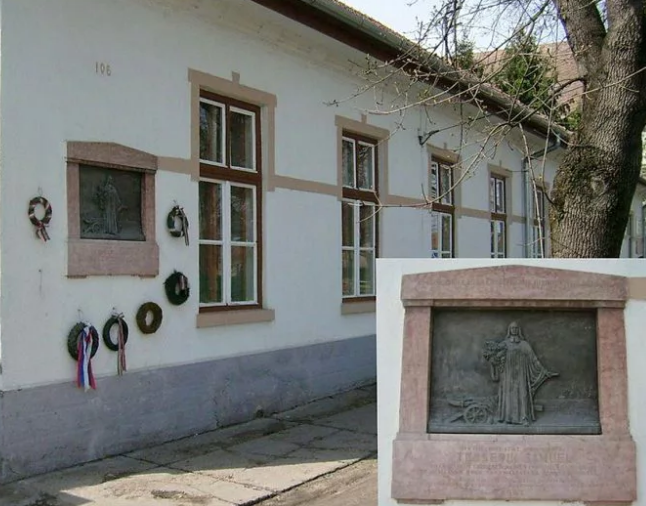 R. 1779 založil ekonomicko-priemyselný ústav, prvý svojho druhu v Uhorsku a celej Európe, ktorý viedol do r. 1806.
Po 10 rokoch od otvorenia mal ústav 99 študentov, ktorí prišli aj zo zahraničia, a záujem o štúdium na škole neustále rástol
Tešedík sa stal autoritou a jeho ústav bol považovaný za ,,matku“ alebo vzorovú školu pre ostatné školy po celom Uhorsku
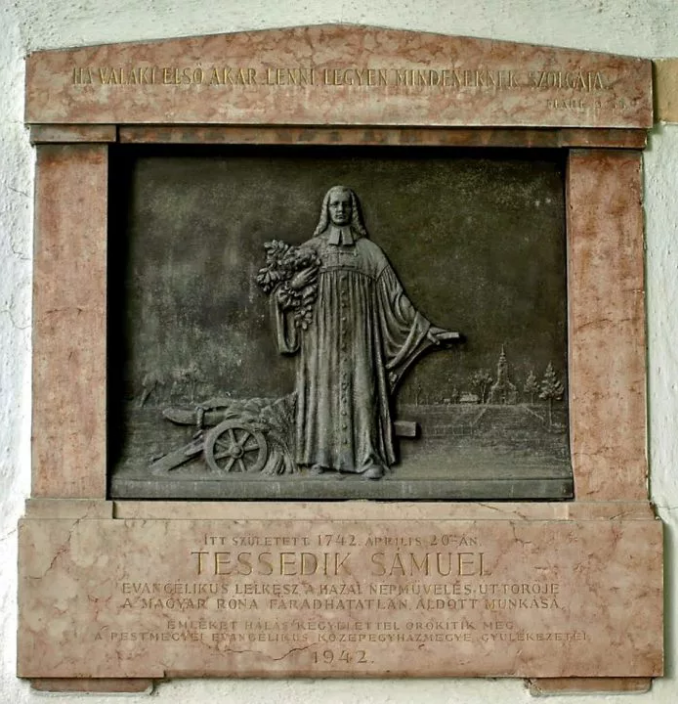 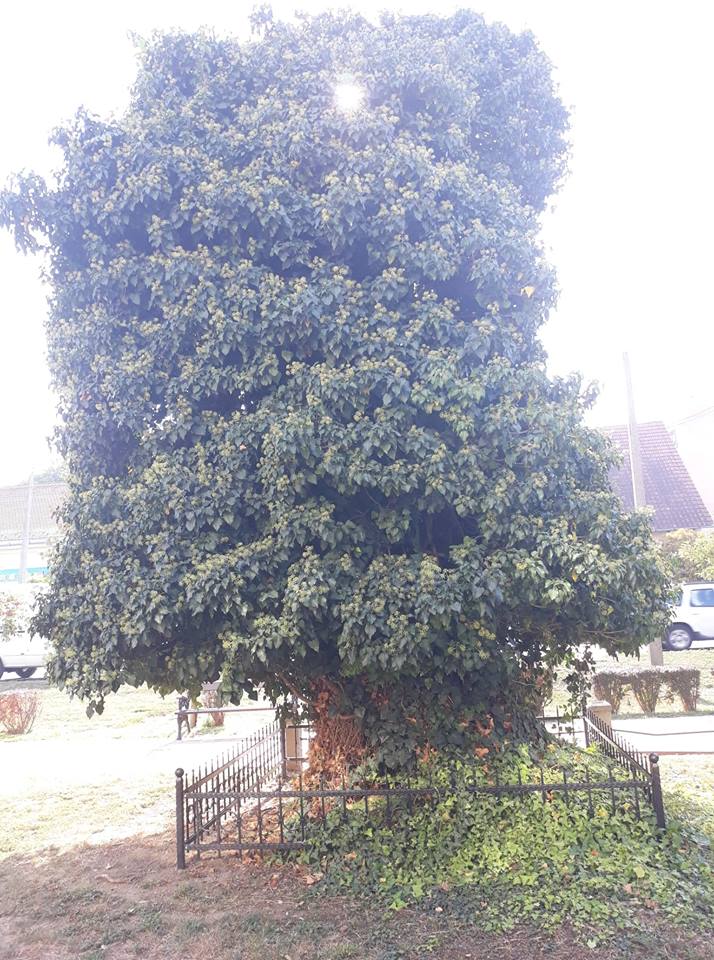 Strom, ktorý zasadil Samuel Tešedík
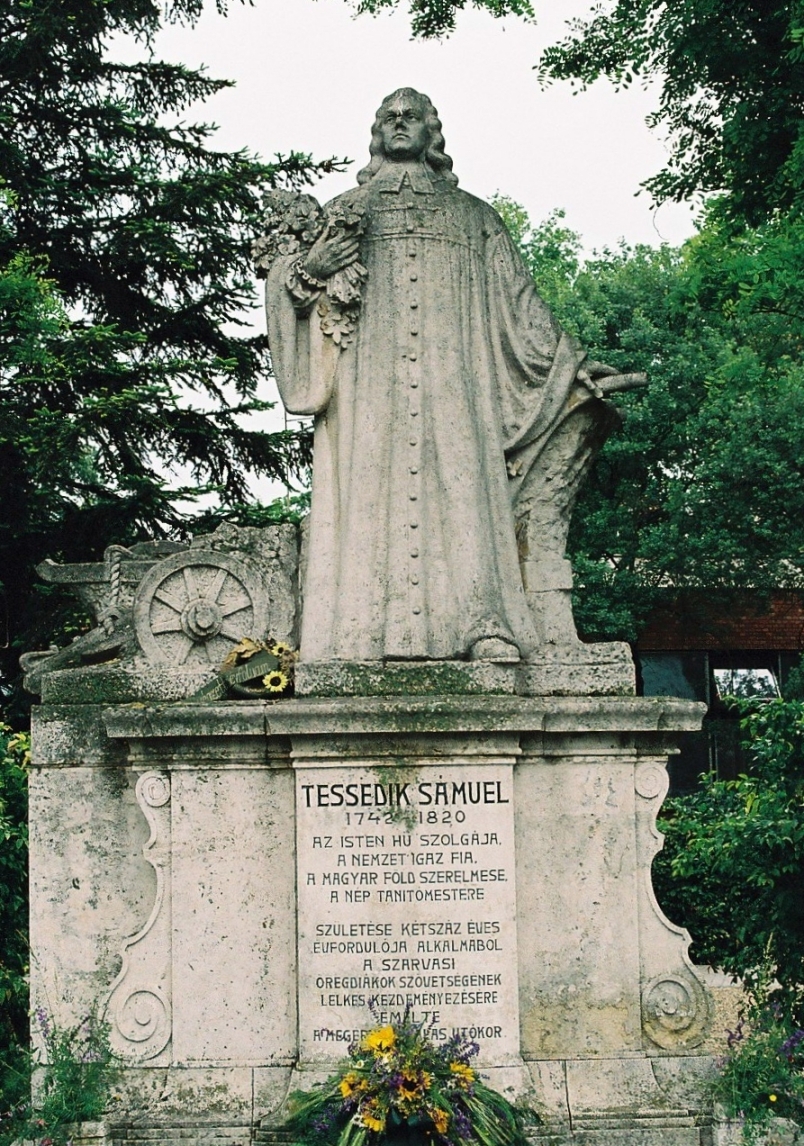 Pomník Samuela Tešedíka
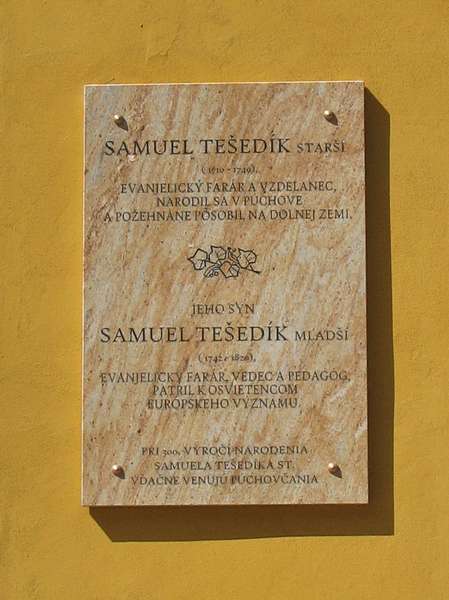 Už počas štúdií sa pripravoval na svoje budúce povolanie
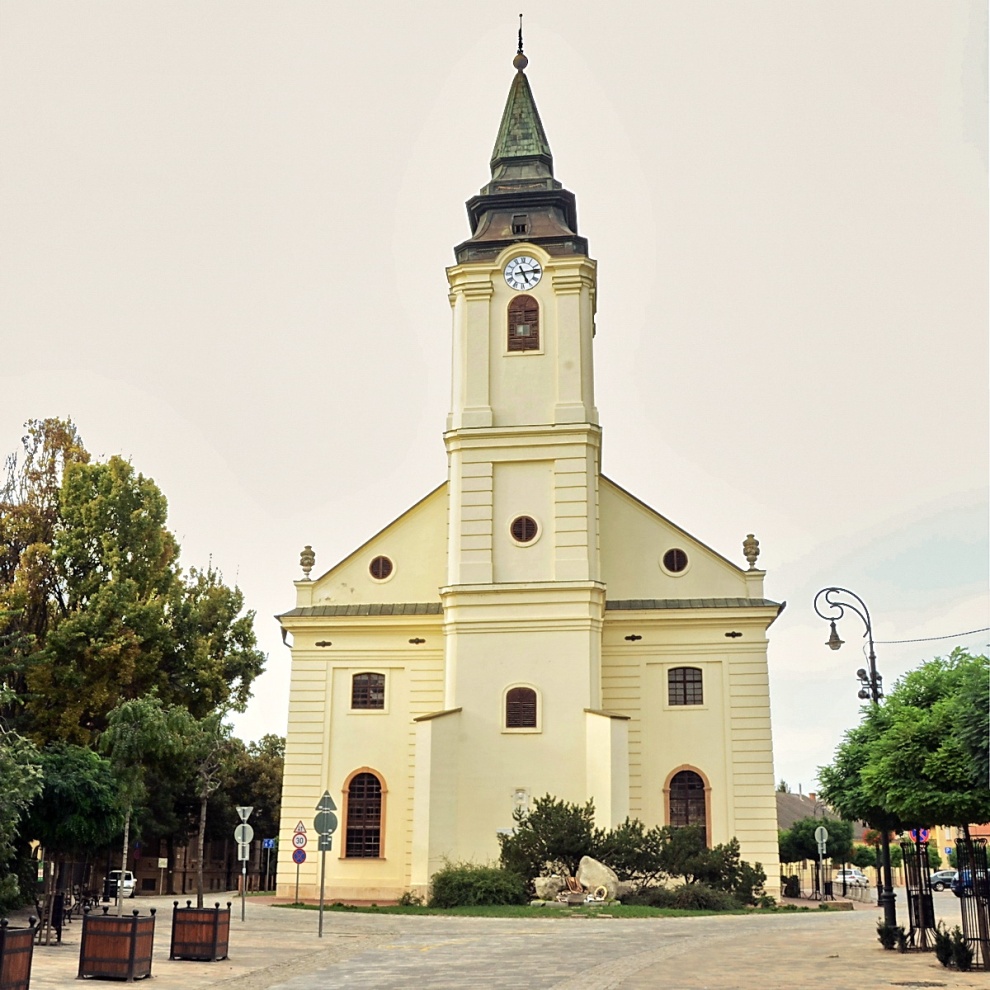 Po príchode do tohto Slovákmi založeného mestečka, sa hneď oboznamuje s prírodným prostredím, povahou, zvykmi a zmýšľaním
Kraj do ktorého sa vrátil ako dospelý ho prekvapuje svojou rozsiahlou rovinou
Študuje a rozmýšľa ako začať, ako pomôcť
Začína ako kedysi jeho otec
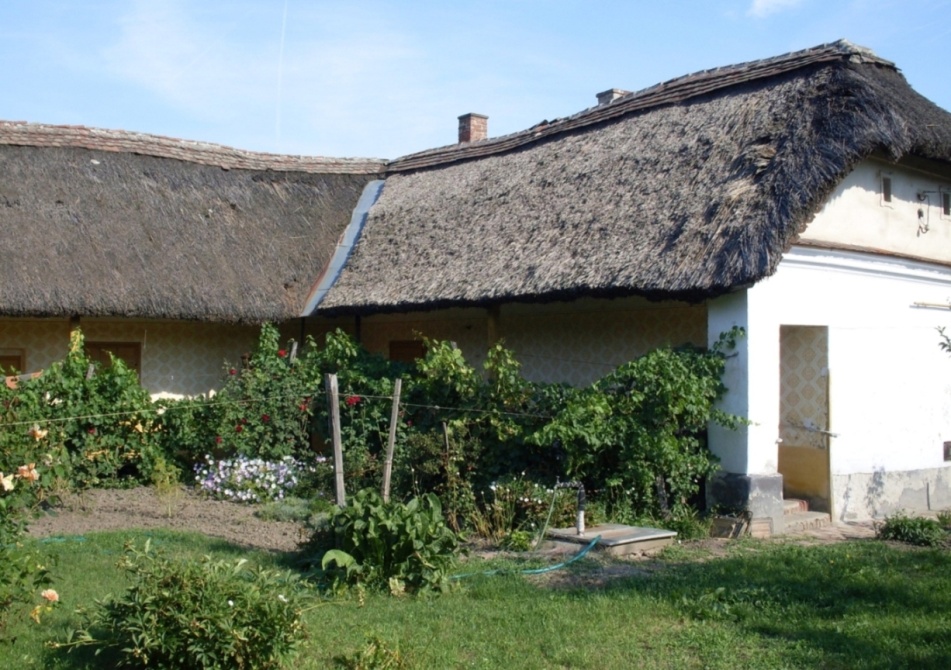 Od učiteľov vyžadoval disciplínu, pracovitosť, dôslednosť a aby žiakom slúžili ako príklad
Samuel Tešedík sa venuje i pestovaniu rastlín.
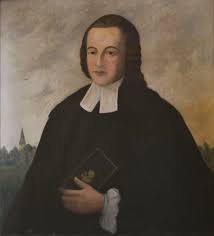 Samuel Tešedík chcel zriadiť  v Sarvaši školu podľa vlastných predstáv
Ideál realizoval v Praktickom hospodárskom inštitúte založenom r. 1780 v Sarvaši
Spočiatku to bola dedinská škola so škôlkou, neskôr komplexná pedagogická inštitúcia
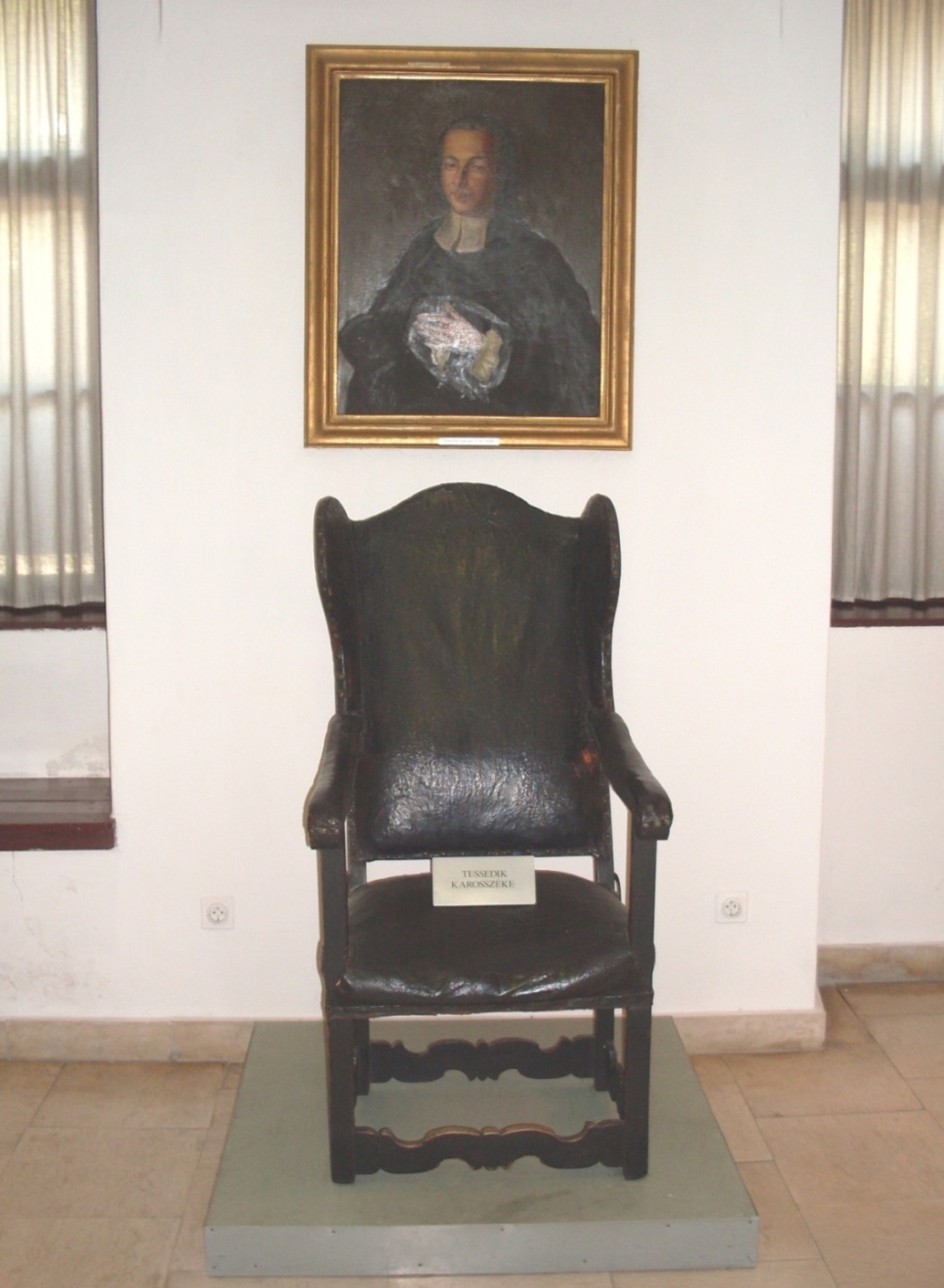 Vyučovalo sa 60 druhov práce, 38 technologických manipulácií a škola bola zároveň aj ústavom pre výchovu učiteľov
Keď Sarvašania postavili novú poschodovú školu, v peštianskych
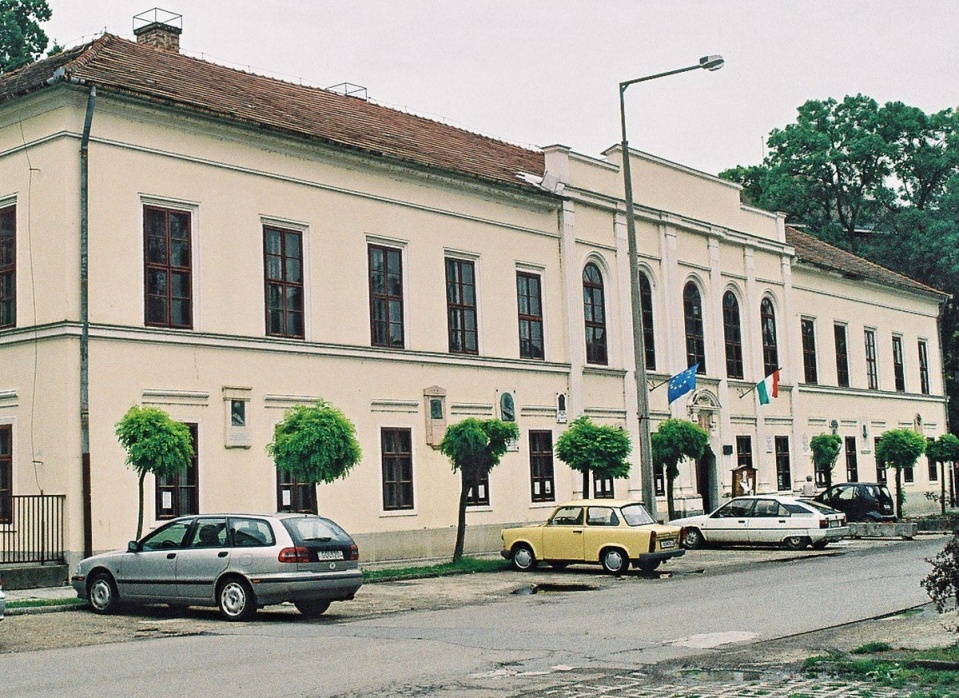 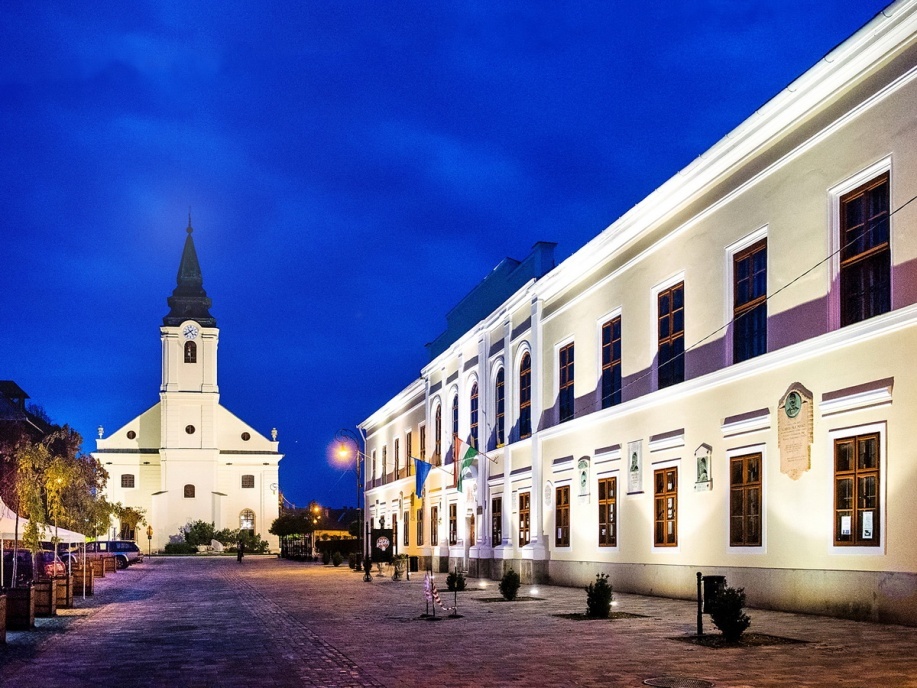 Školy sa zrušili r. 1795
Zameral sa na výchovu učiteľov a úradníkov

Jeho bohatá odborná knižnica sa rozpredala a inventár rozkradol
Samuel Tešedík napísal približne 150 prác, väčšinu z nich po nemecký
Napokon r. 1806 musel celkom zatvoriť svoju školu
Aj keď sa Tešedíkové plány neuskutočnili v plnom rozsahu, jeho reformné snahy však nezanikli ani po r. 1806
Sám sa stal hlavným poradcom grófa Juraja Festetiča, ktorý r. 1798 založil v Keszthely Georgicon
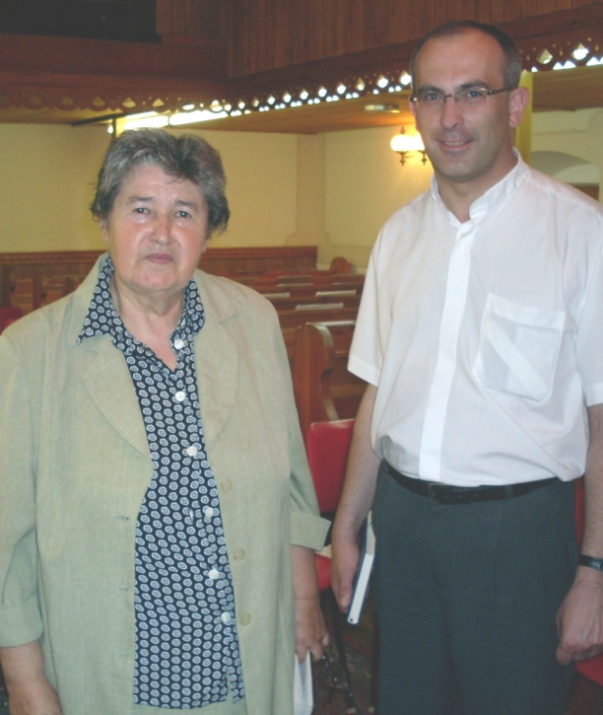 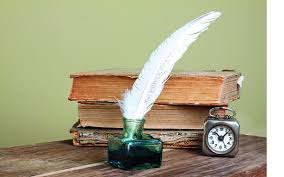 Samuel Tešedík zomrel 27.decembra 1820 v Sarvaši, keď ešte ako 78-ročný vykonával kňazské povinnosti
Myšlienky a činy tohto ozajstného
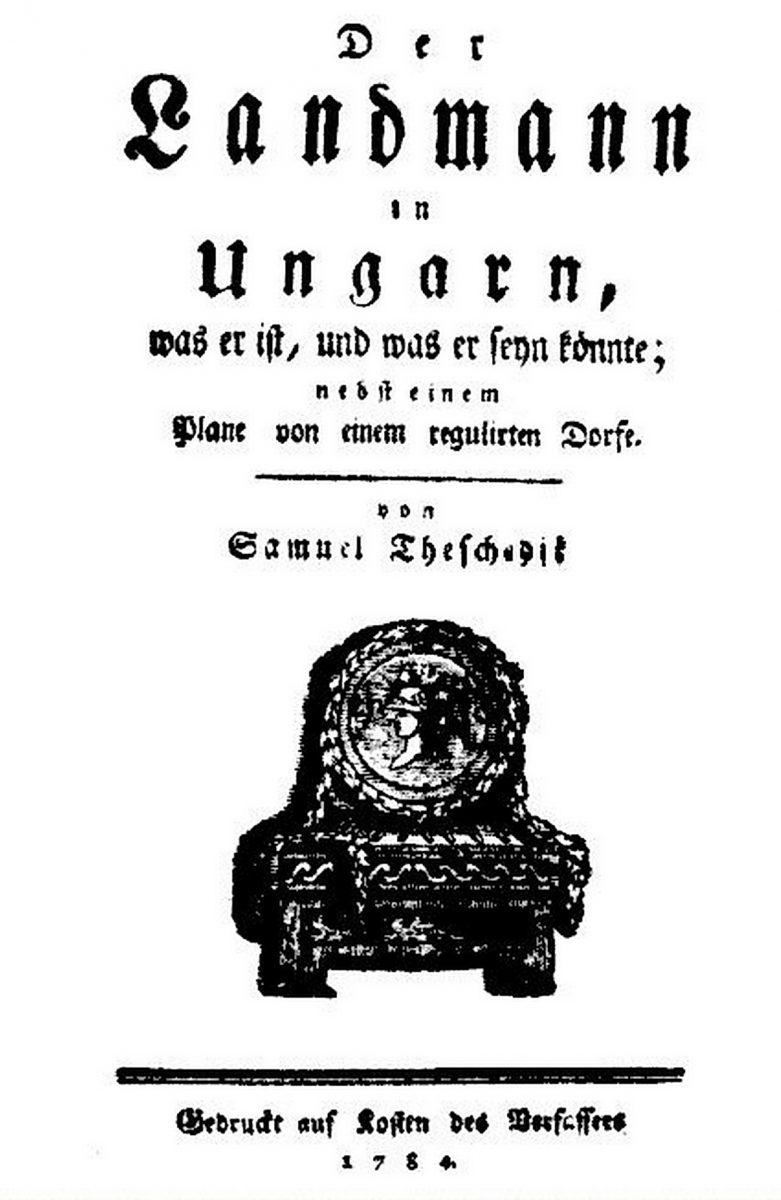 ,,Budúcnosť každého národa je závislá od tej pracovnej sily, ktorú vie vyjadriť  a že práca pre usilovných je skutočnou radosťou“
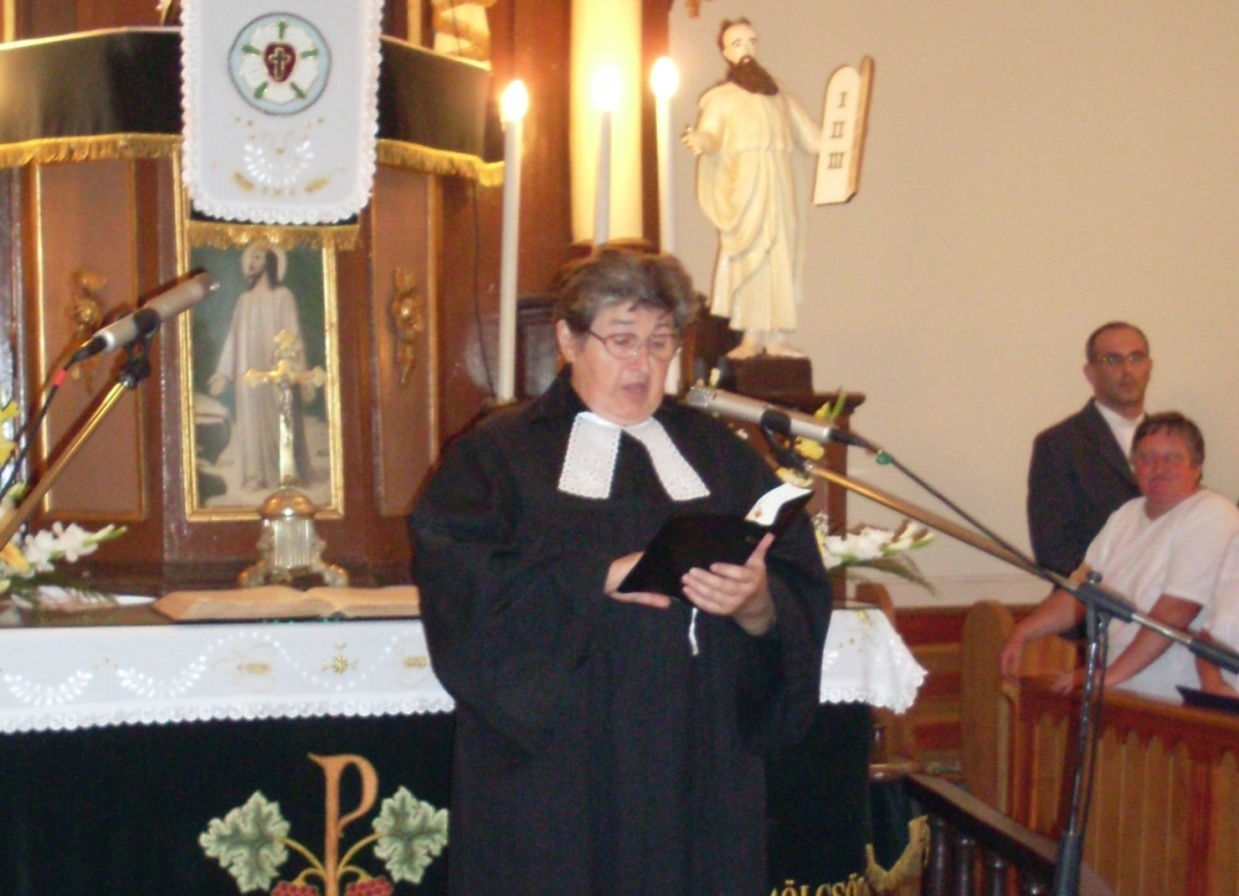 Ďakujeme za pozornosť! 



Kováčová N., Hoghová A., Maďarová L.